What isWastewater Treatment?
Purpose of Wastewater Management
Protect public health
Reduce oxygen demand on waterways
Remove most organics from waste
Oxidize NH3 to NO2 and NO3
NH3 + O2 → NO2 - + 3H+ + 2e-
NO2 - + H2O → NO3 - + 2H+ +2e-
Bacteria must be removed before discharge, or they impose oxygen demand
© 2021 GCA. All rights reserved.
1
Wastewater Collection System
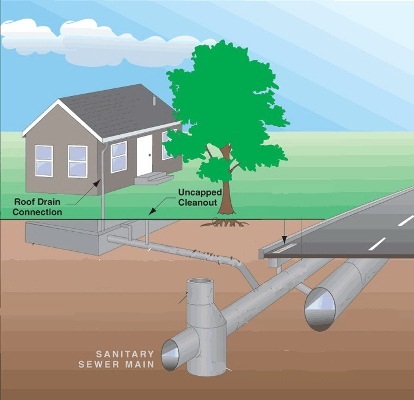 A sanitary sewer is an underground pipe or tunnel system for transporting sewage from houses and commercial buildings (but not stormwater) to treatment facilities for disposal. Sanitary sewers are part of an overall system called a sewage system or sewerage.
Wastewater Treatment – Pretreatment
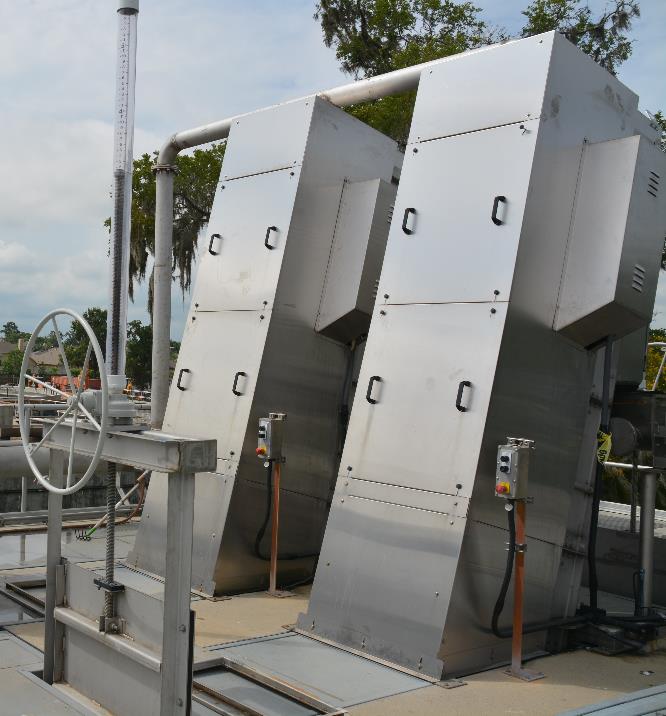 Pretreatment removes all materials that can be easily collected from the raw sewage before they damage or clog the pumps and sewage lines of primary treatment clarifiers. Objects commonly removed during pretreatment include trash, tree limbs, leaves, branches, and other large objects.
© 2021 GCA. All rights reserved.
3
Wastewater Treatment – Pretreatment
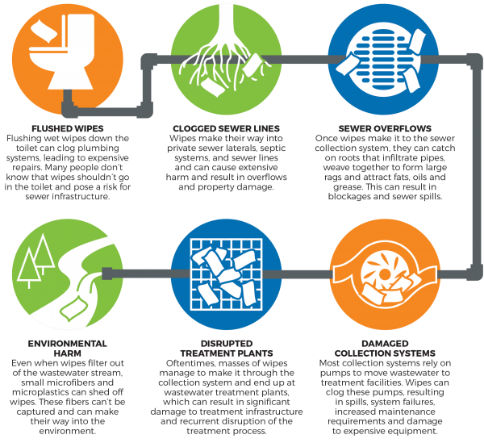 Bar Screens:
Screening Inorganics
Should not be flushed:
Baby wipes 
Fats
Oil & Grease
Coffee grinds
Medicine
© 2021 GCA. All rights reserved.
4
Headworks – Raw Influent
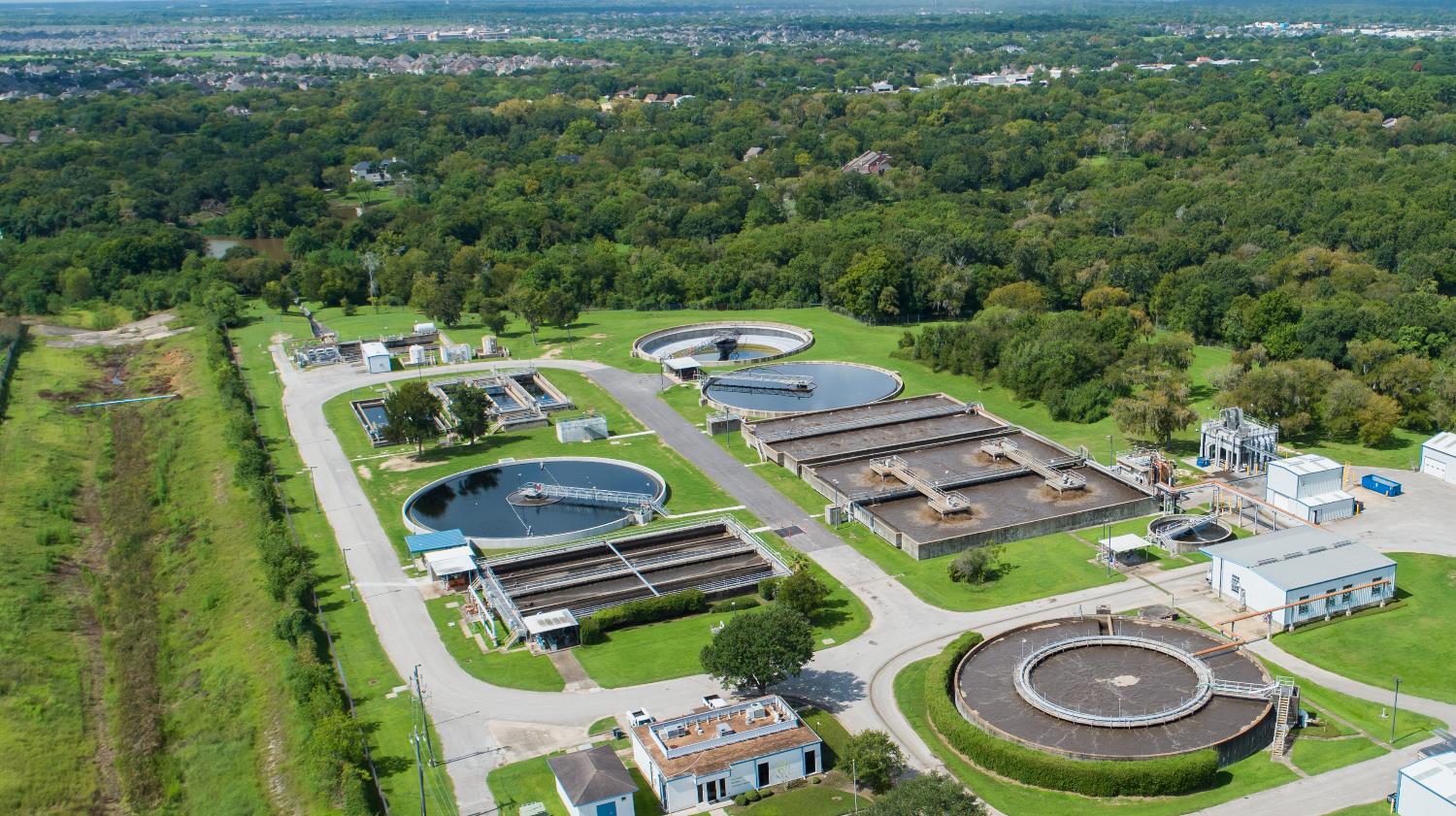 © 2021 GCA. All rights reserved.
5
Biotreatment
© 2021 GCA. All rights reserved.
6
Aerobic Biological Organic Removal
Bacteria + Organics (food) + Oxygen + Nutrients
YIELDS
More Bacteria + Carbon Dioxide + Organics (leftovers)
Activated Sludge System
© 2021 GCA. All rights reserved.
8
Wastewater Treatment – Secondary Treatment
Aeration Basin:
Biological Process
Raw sewage mixed with sludge 
Compressed air is injected into the mixture 
Provides oxygen and  rapid mixing action
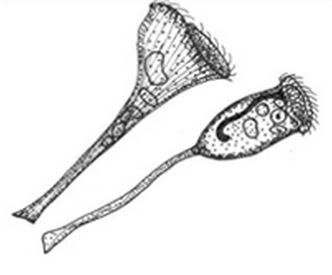 Stalked Ciliates
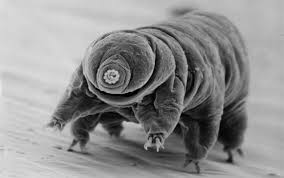 Water Bear
(Tardigrade)
Aeration Basins
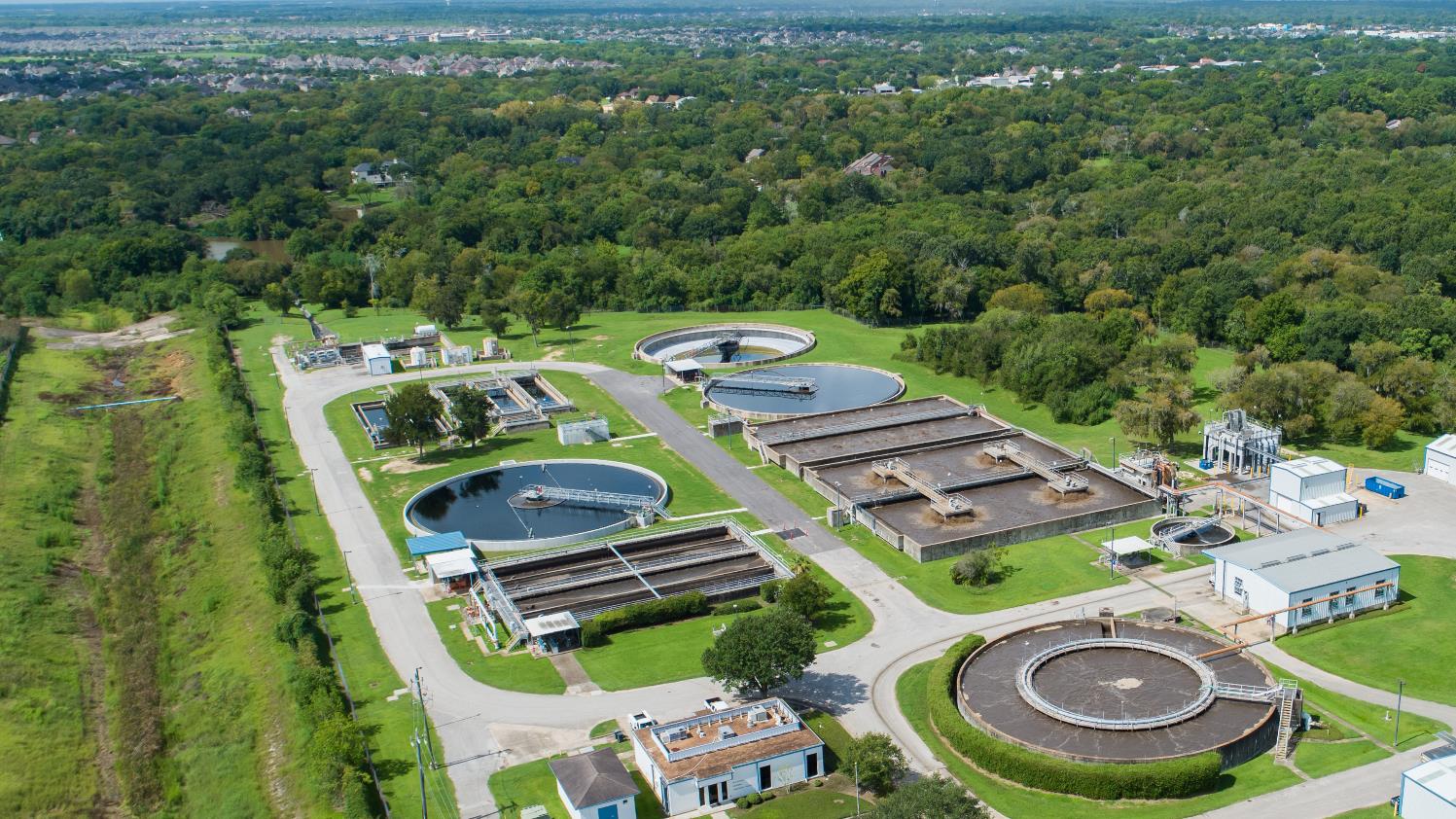 Wastewater Treatment – Secondary Treatment
Clarifier:
Physical Process
Sludge settles 
Settled sludge is returned or wasted
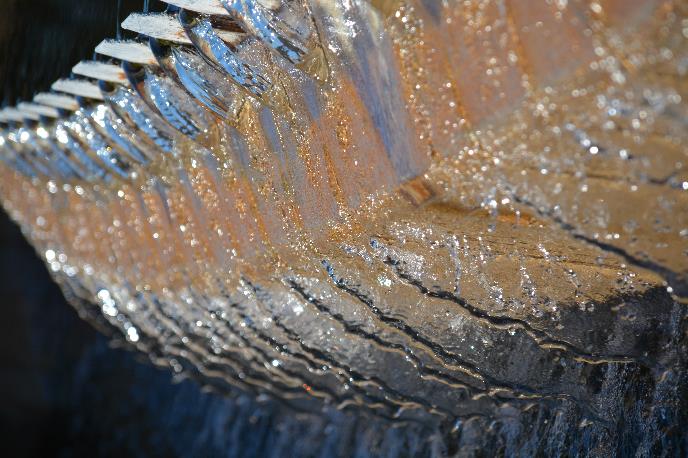 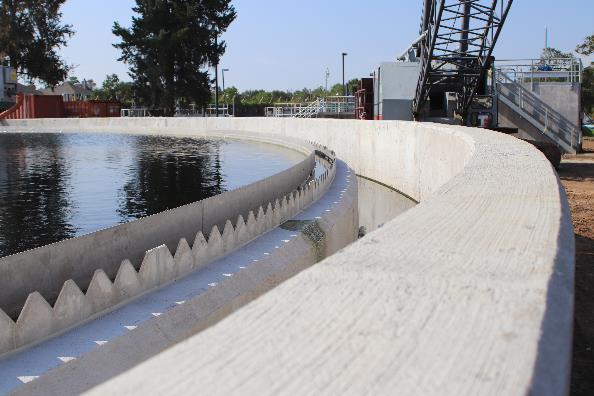 Secondary Clarifiers
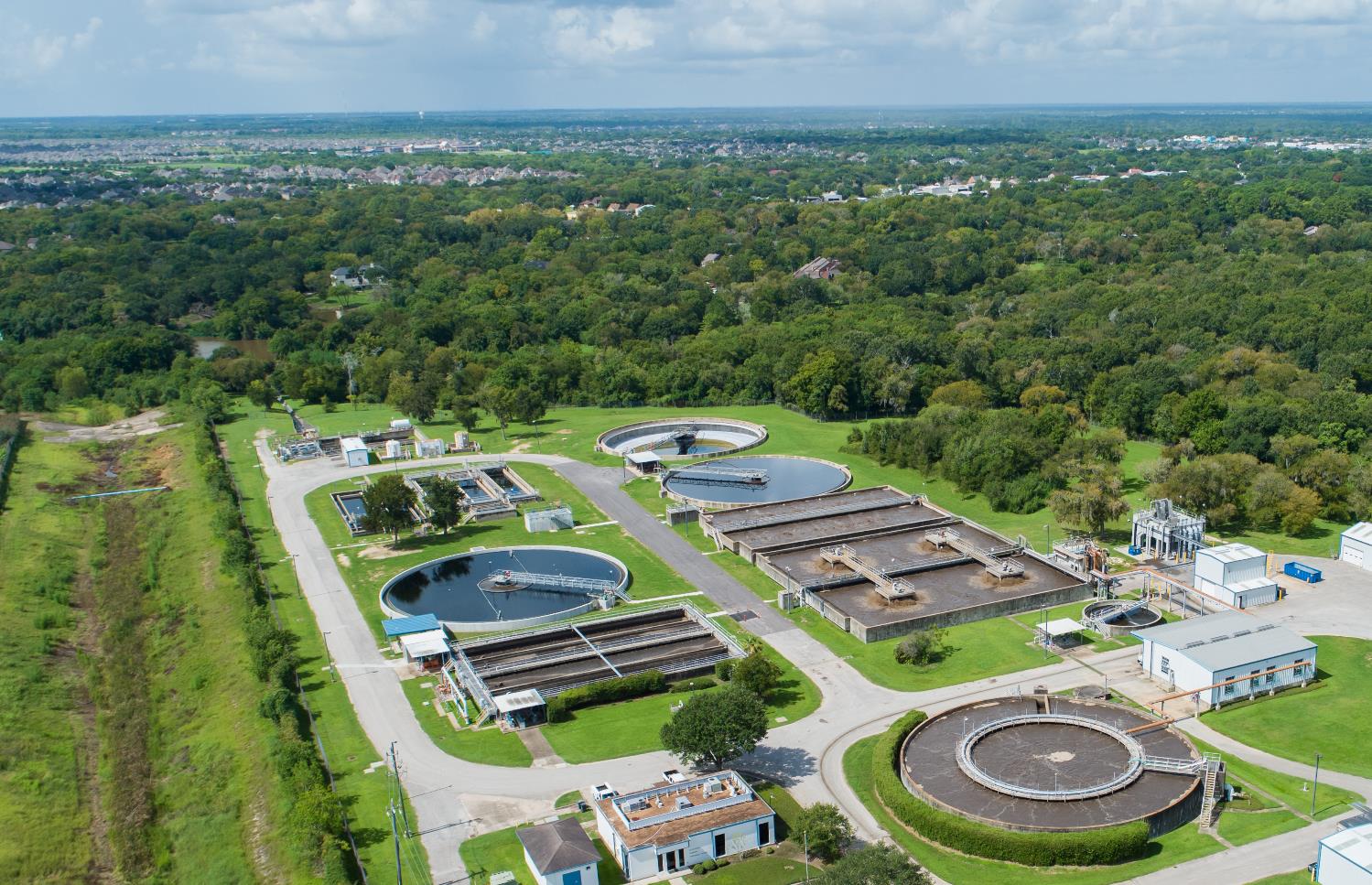 Wastewater Treatment – Tertiary Treatment
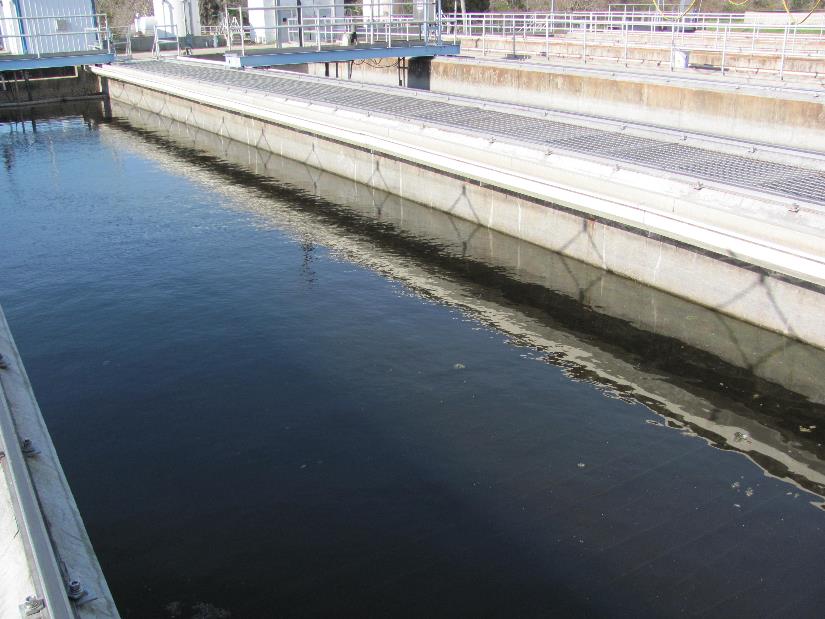 Gravity Filter:
Effluent Polishing
Improves effluent quality
Tertiary Treatment
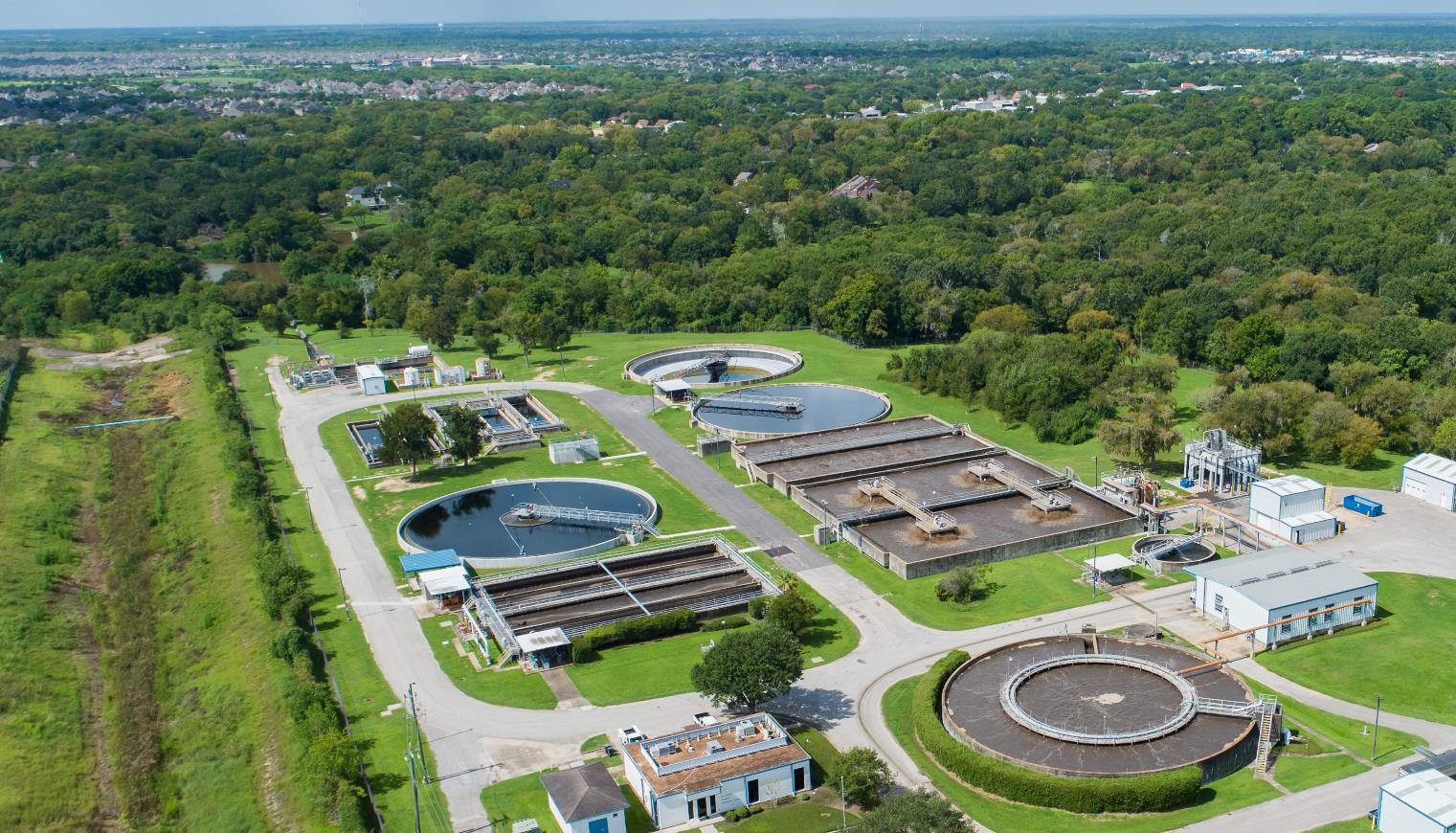 Wastewater Treatment – Disinfection
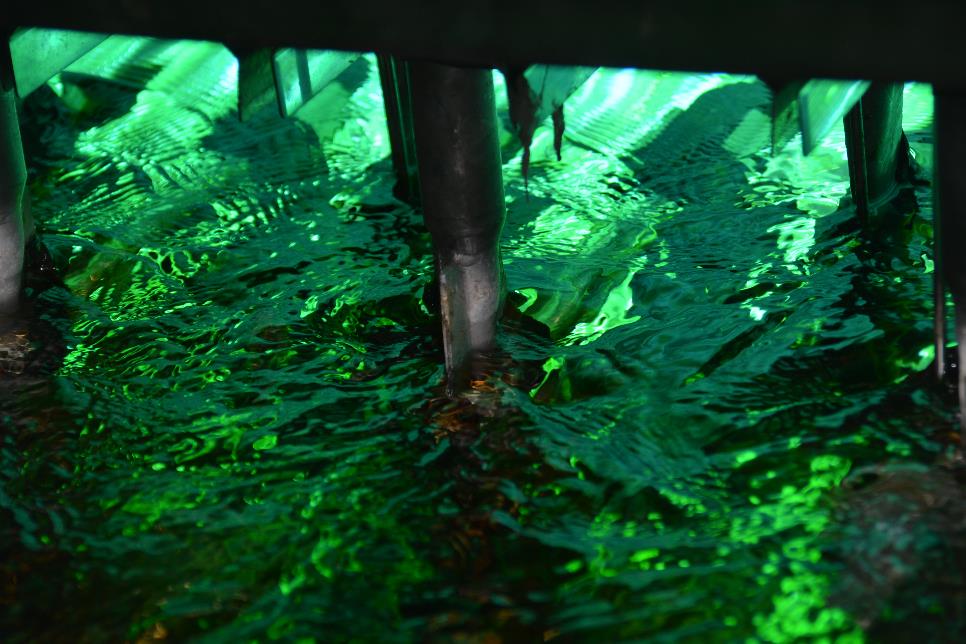 Ultra-Violet Light:
Reduces microorganisms in the water 
Discharged into the environment 
Water reused for drinking, bathing, irrigation, etc.
Disinfection
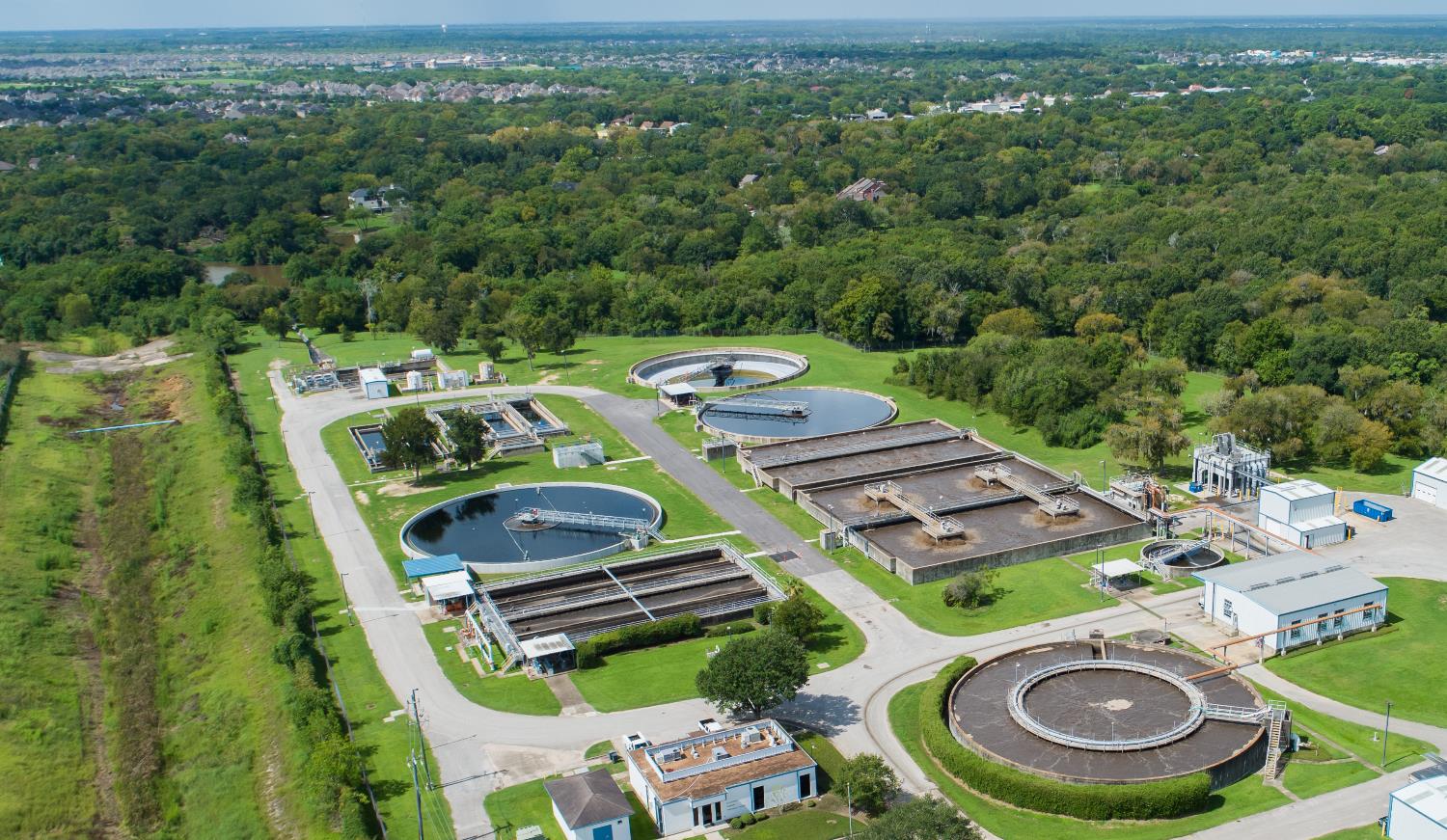 Sampling & Testing Technique
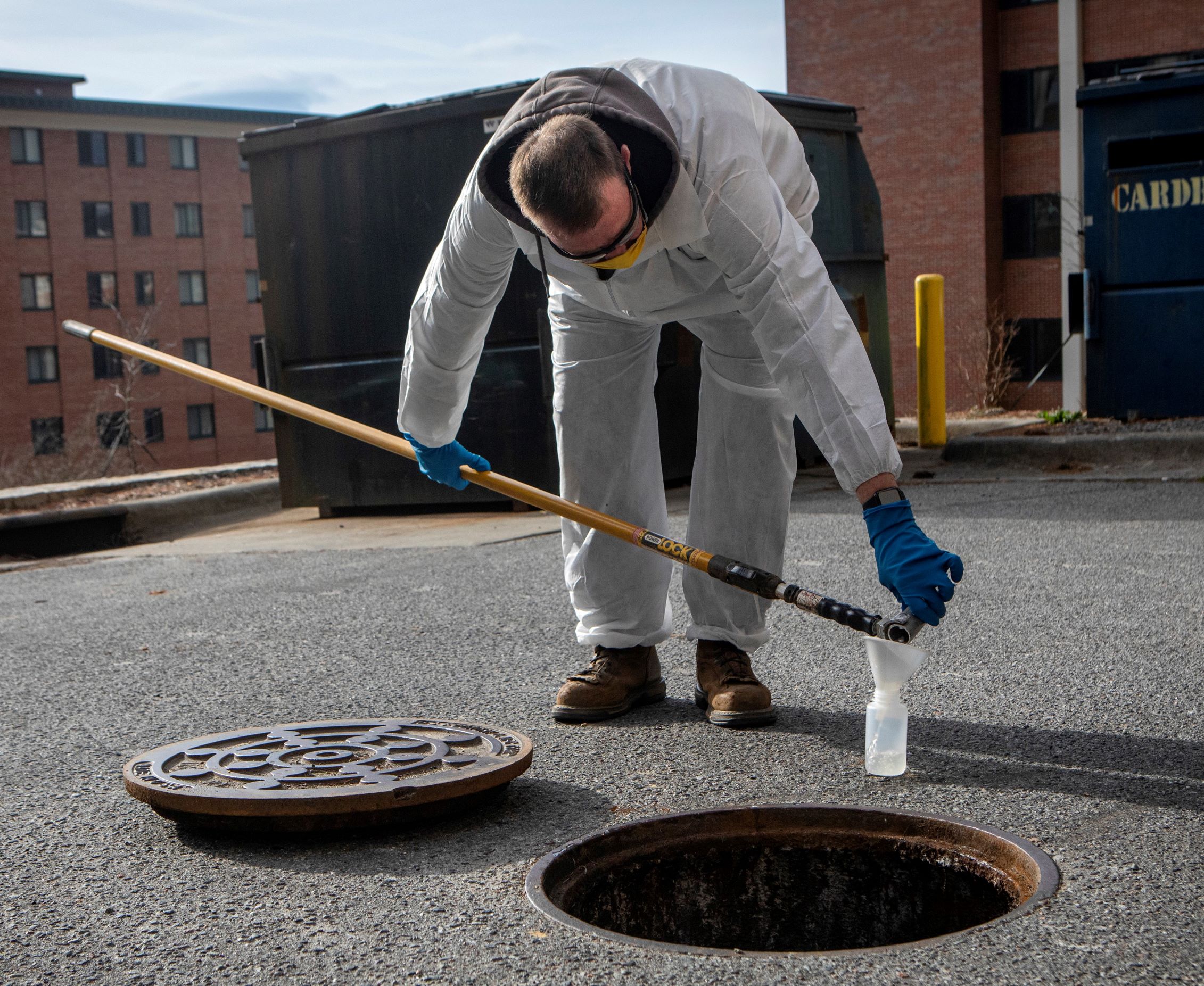 Proper sample
Accurate sample volumes
Choose the proper point in your system to sample
Obtain a representative sample
Sample should be delivered and analyzed as soon as possible 
Stored samples must be refrigerated at 0 to 6° C
Grab or composite sample types
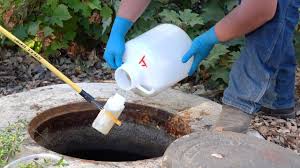 BUG Health & Condition
DO Uptake
Measures rate of oxygen use
SVI (ml/gm)
How is the sludge thickening
Volume a gram of sludge will take up
Settleability and MLSS calculation
ZSV (Zone Settling Velocity)
How fast will the sludge settle
30-min settleability test
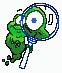 Wastewater Discharge Permits
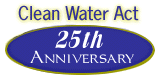 Clean Water Act
Discharge without a permit is prohibited 
TCEQ/TPDES Permit 
Texas Water Code
Permit to Dispose of Wastes
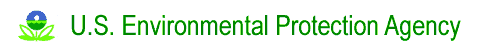 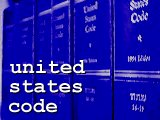 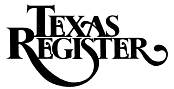 © 2021 GCA. All rights reserved.
19
Conditions Upon Discharge Being Permitted
Limitations & Conditions
Treatment
Minimize Discharge through Treatment
Compliance
Demonstrate Continued Compliance 
Effluent Limitations
Monitoring
Reporting
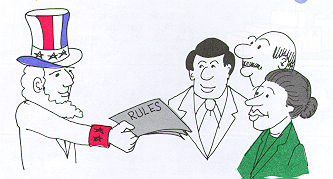 © 2021 GCA. All rights reserved.
20
Wastewater Permit Conditions
Two Basic Functions:
Establishes Specific Levels of Performance
Requires Discharger to Report Failures to Meet Levels
© 2021 GCA. All rights reserved.
21
© 2021 GCA. All rights reserved.
22
Questions or Comments

Shannon Miftari
Facility Manager - Municipal
smiftari@gcatx.org
281-226-1090
© 2021 GCA. All rights reserved.
23